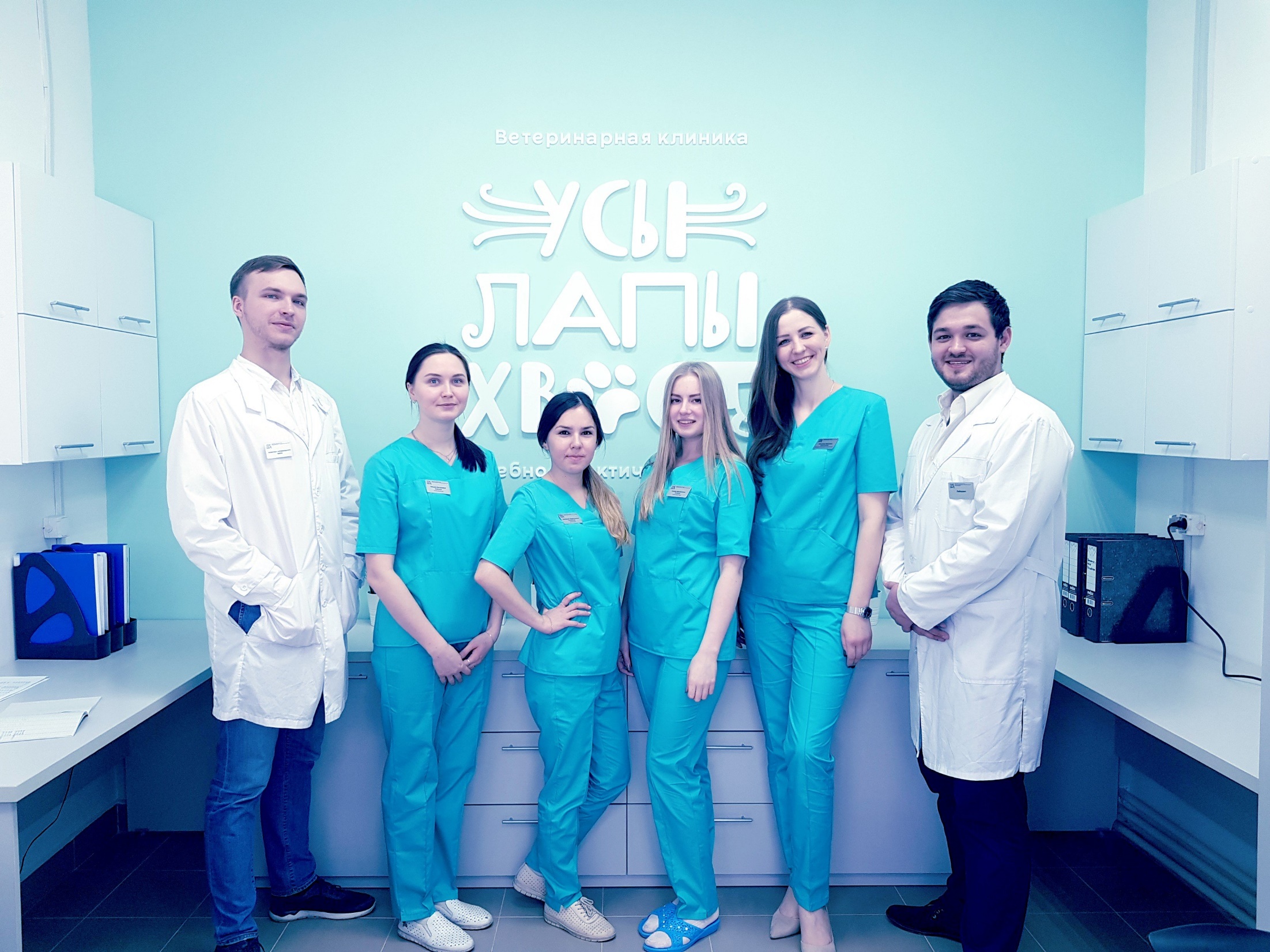 ПРОФЕССИЯ
ВЕТЕРИНАР
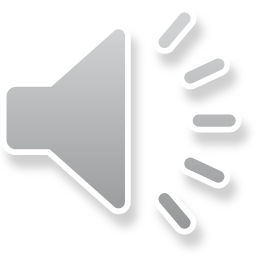 МБДОУ №15 «Ласточка» Мальцева Надежда Павловна
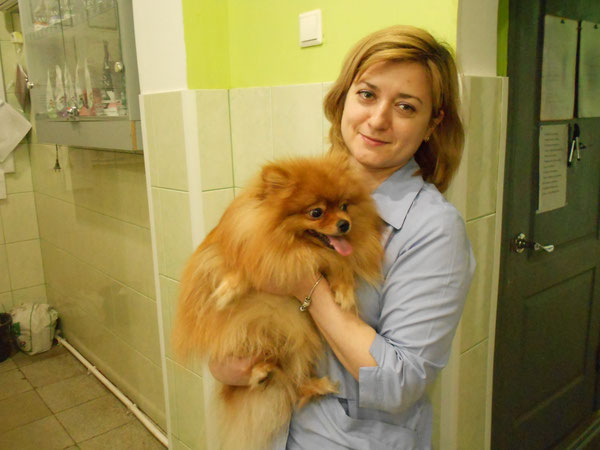 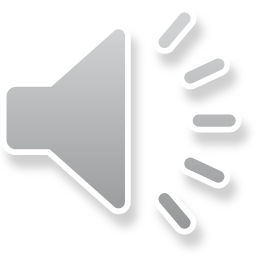 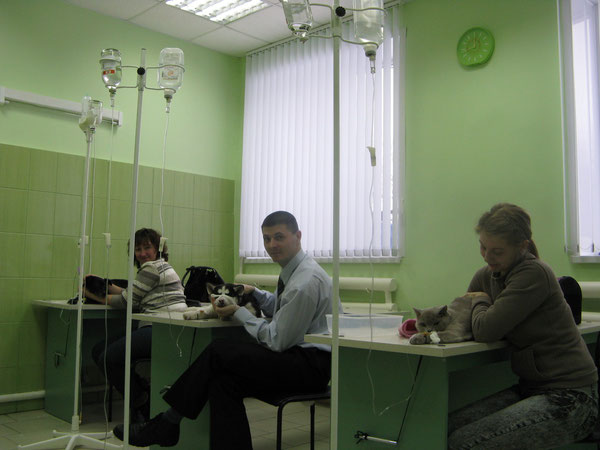 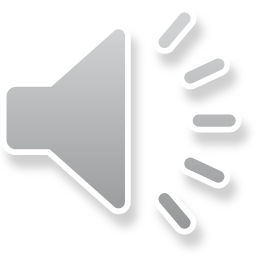 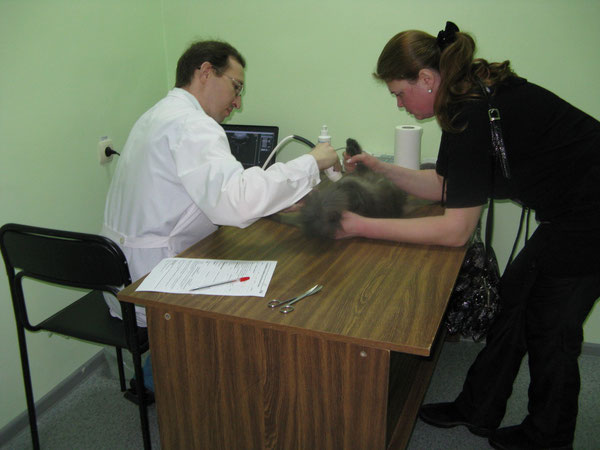 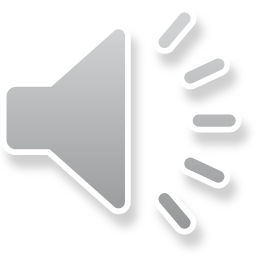 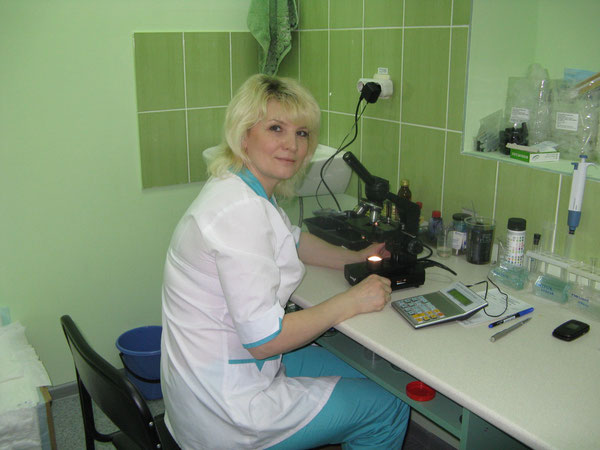 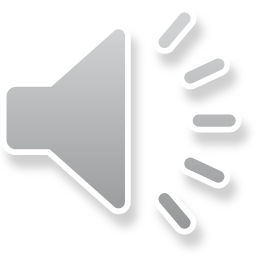 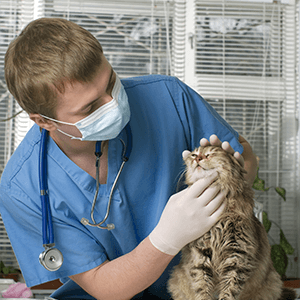 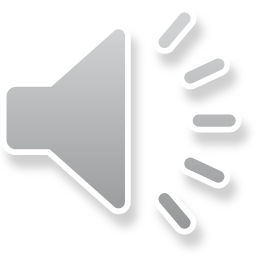 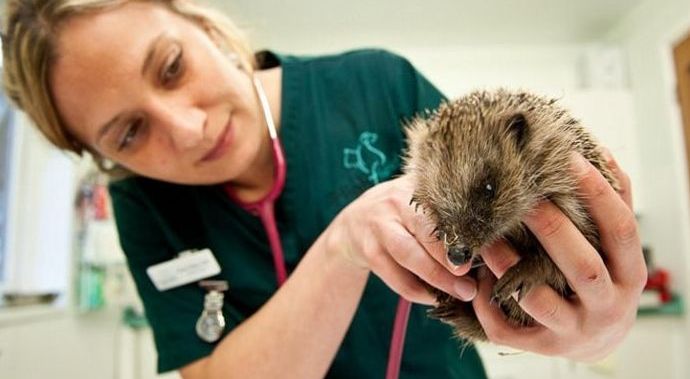 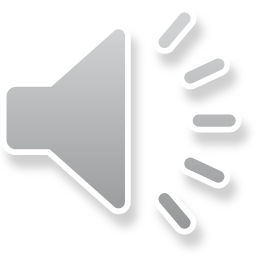 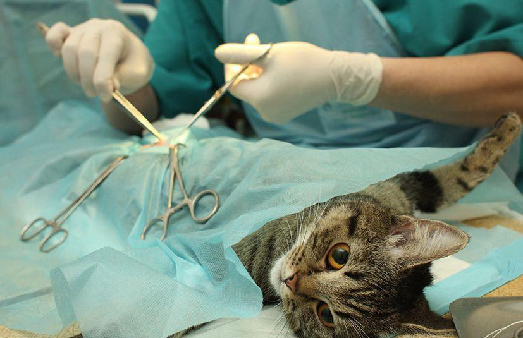 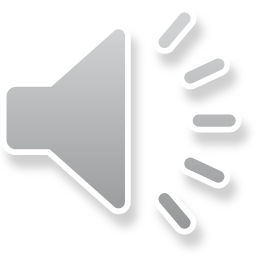 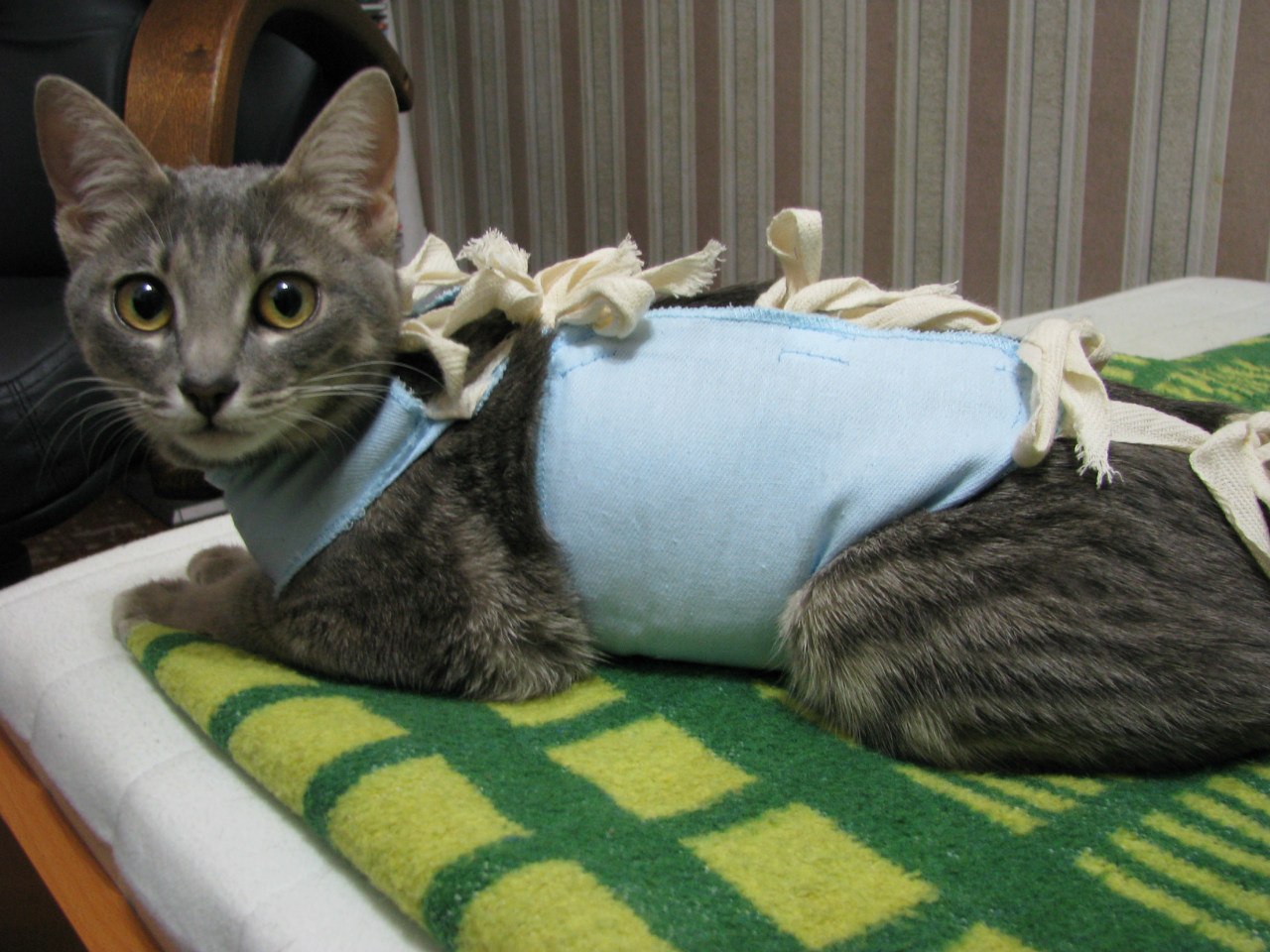 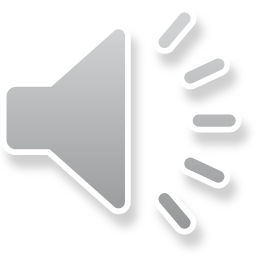 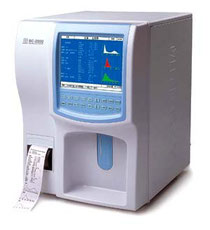 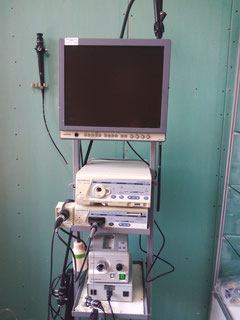 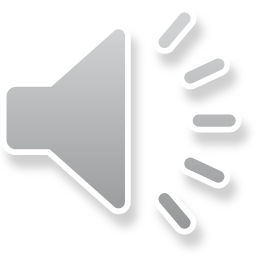 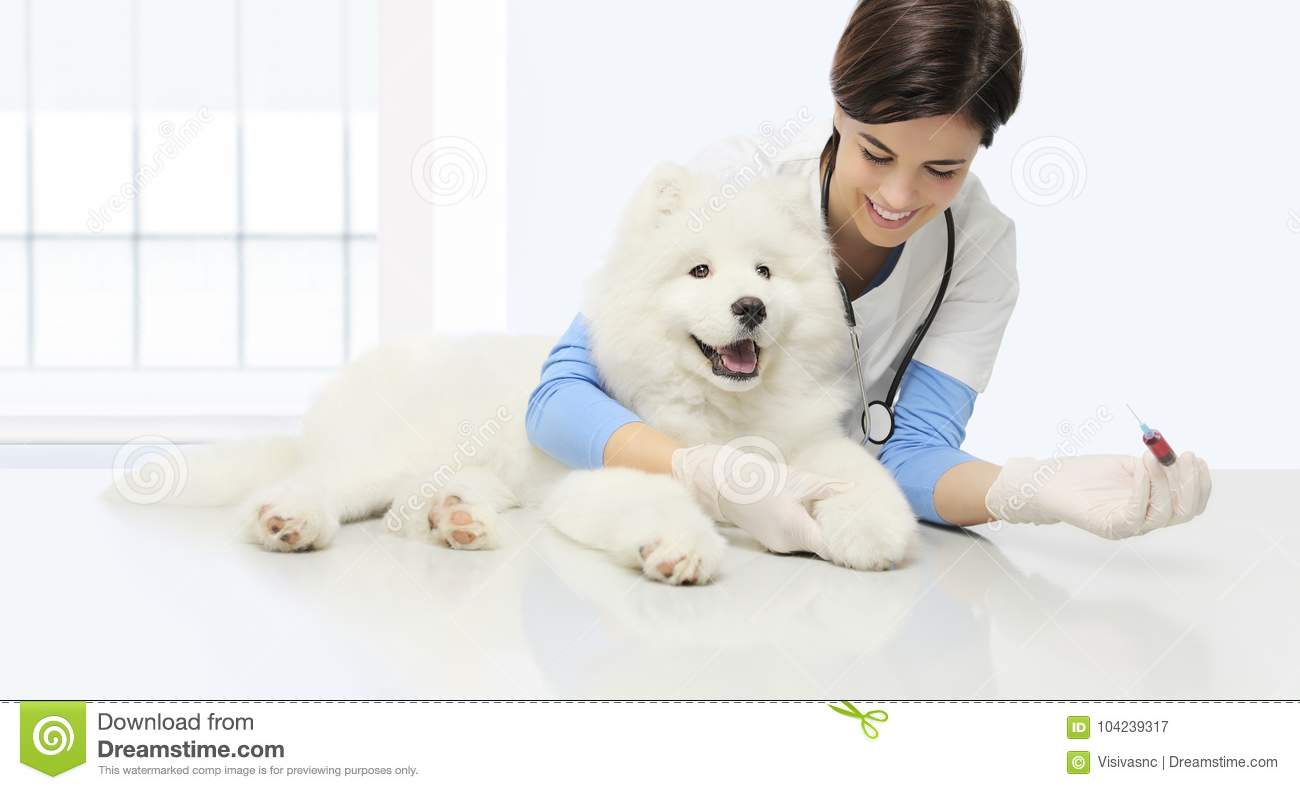 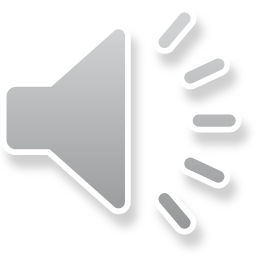 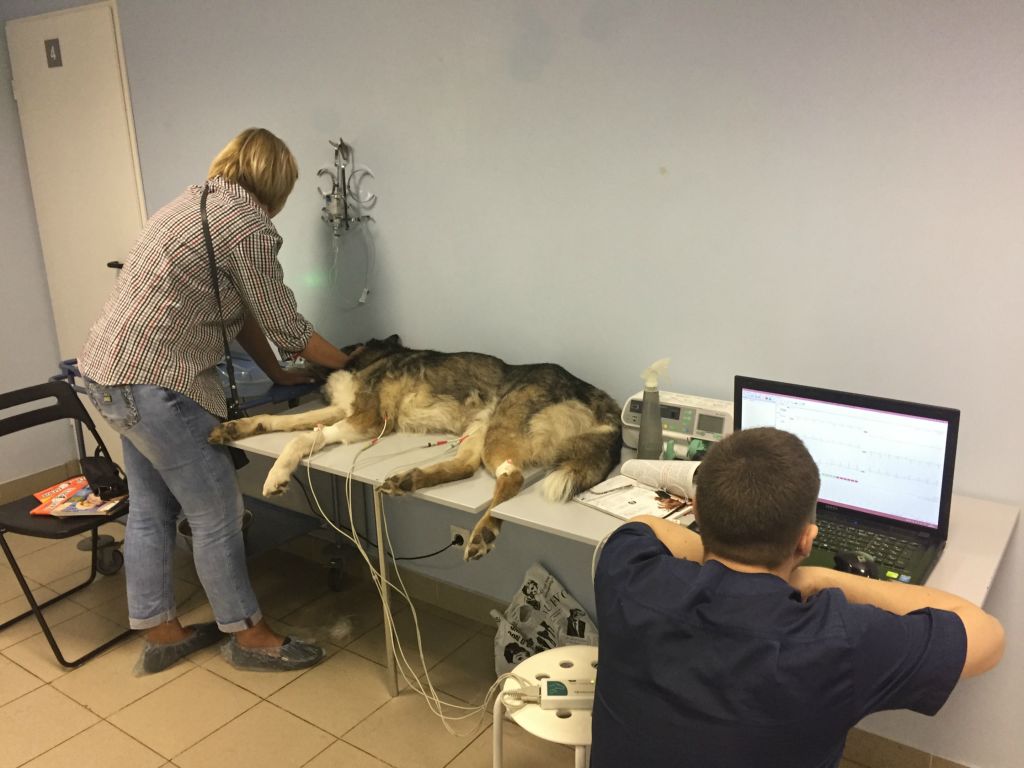 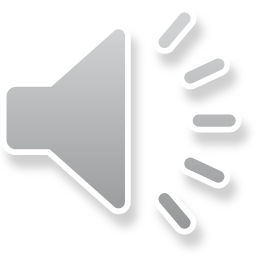 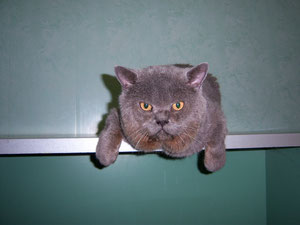 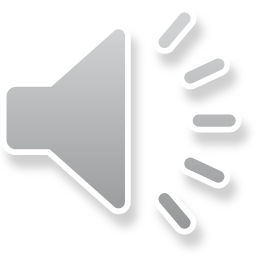 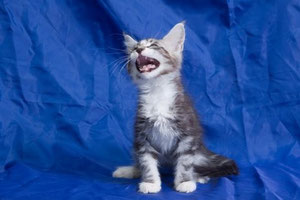 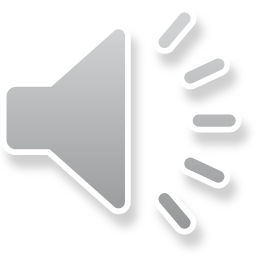 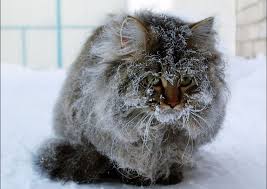 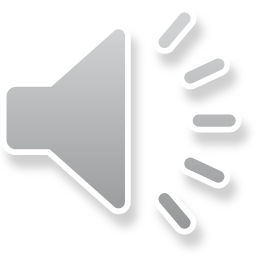 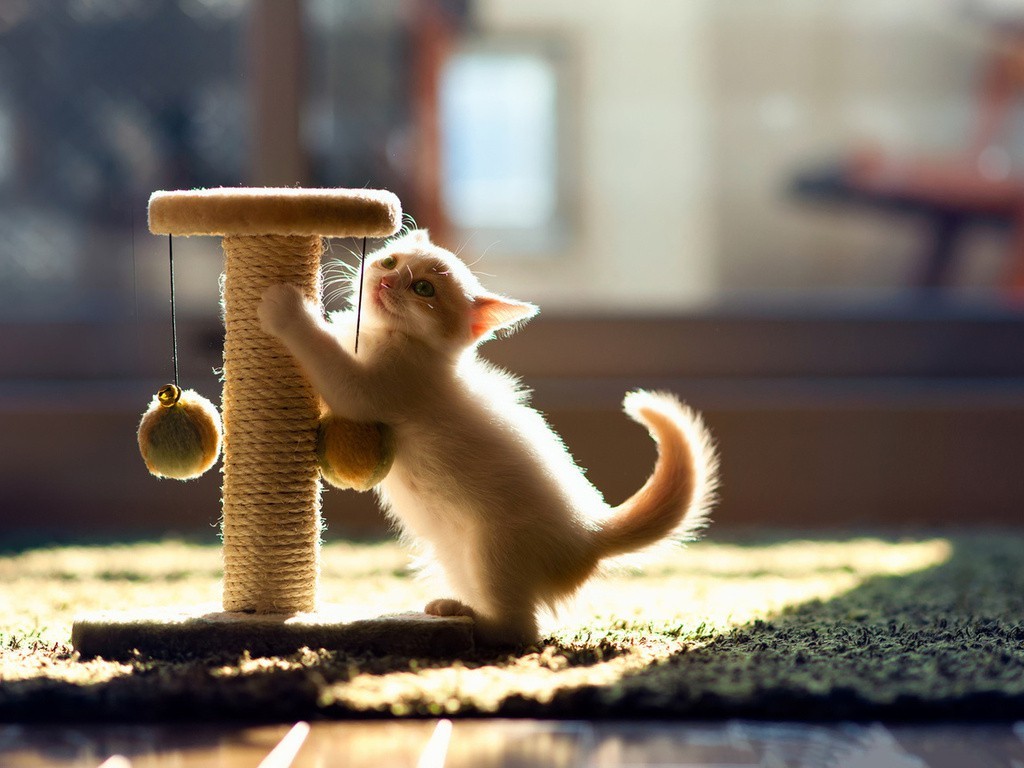 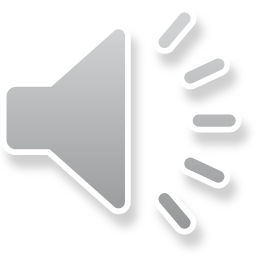 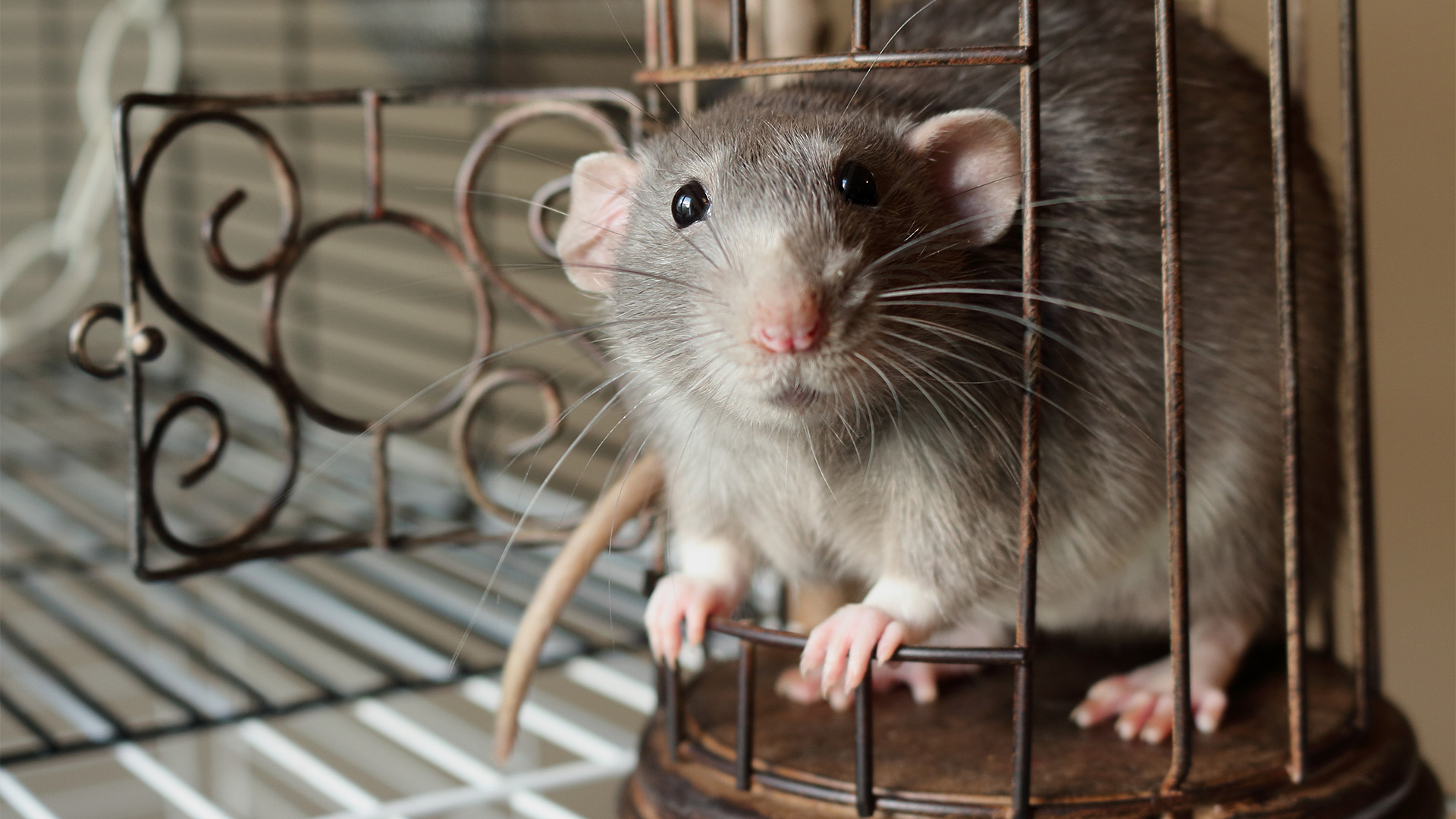 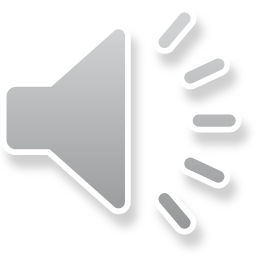 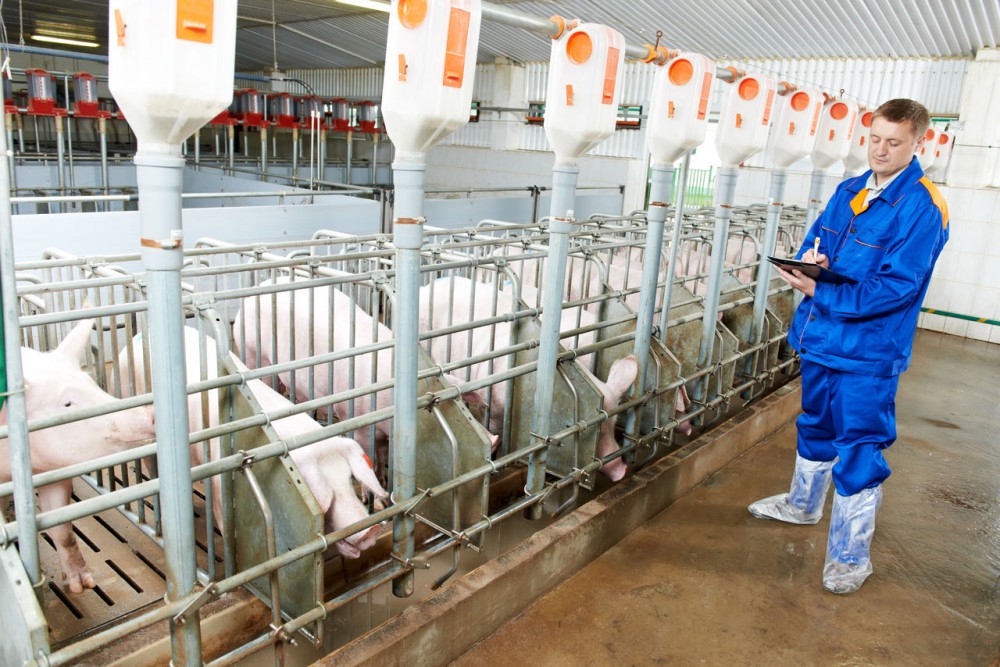 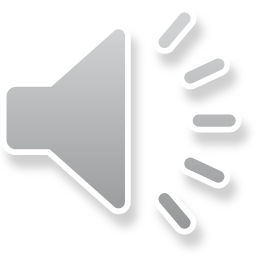 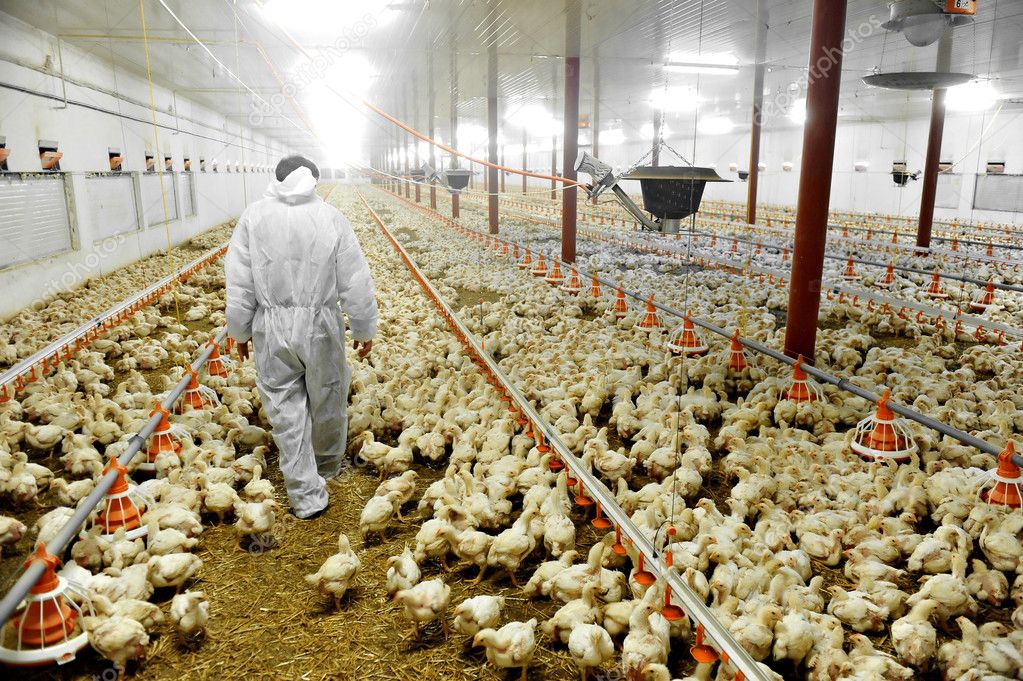 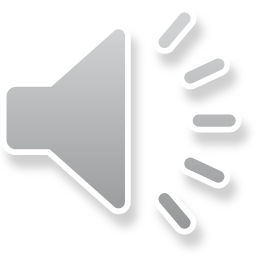 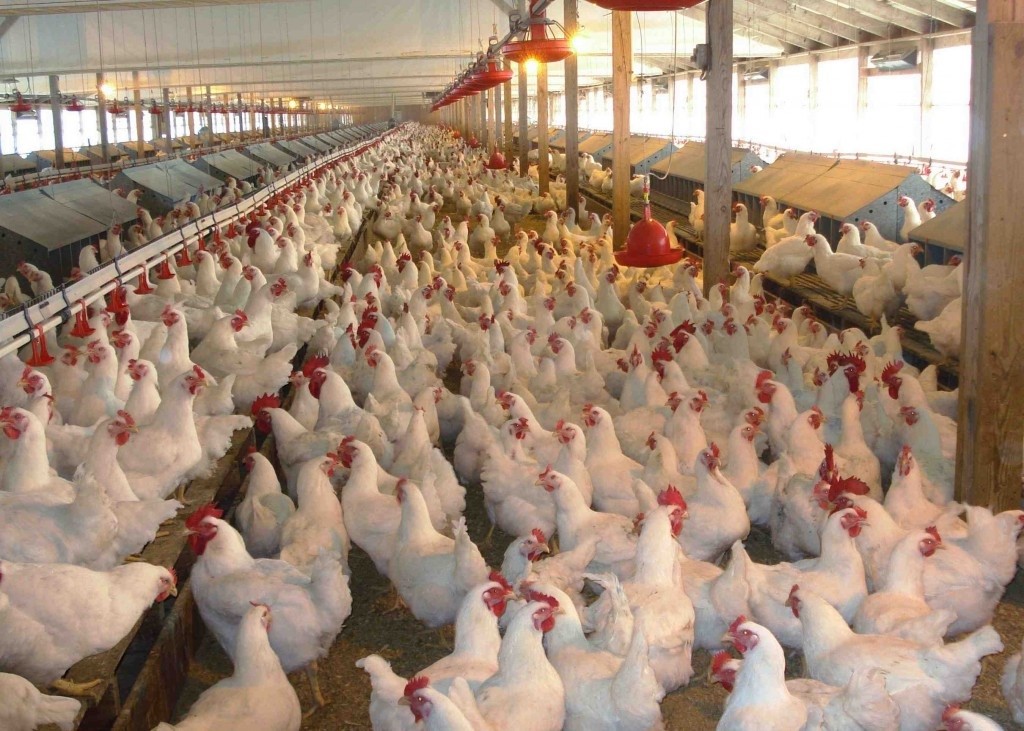 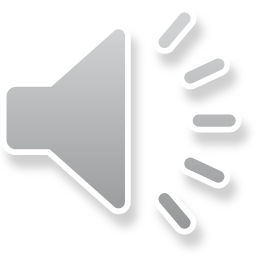 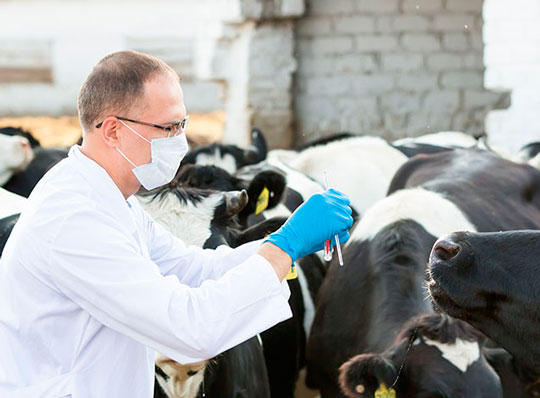 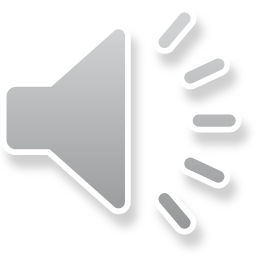 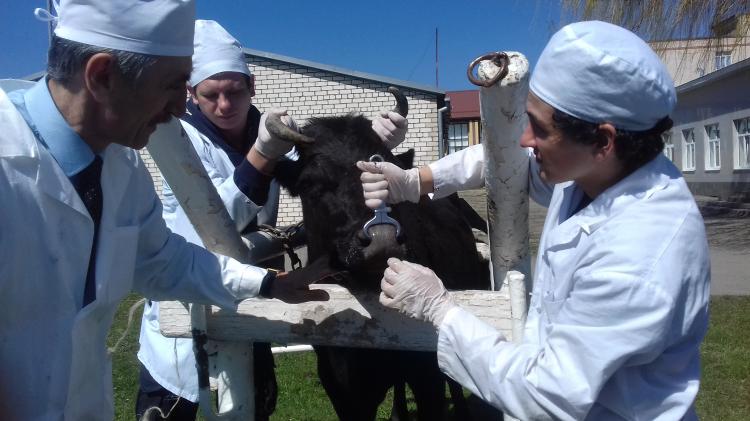 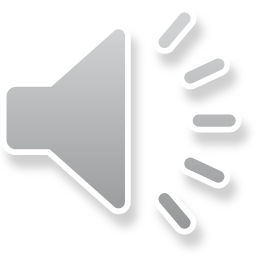 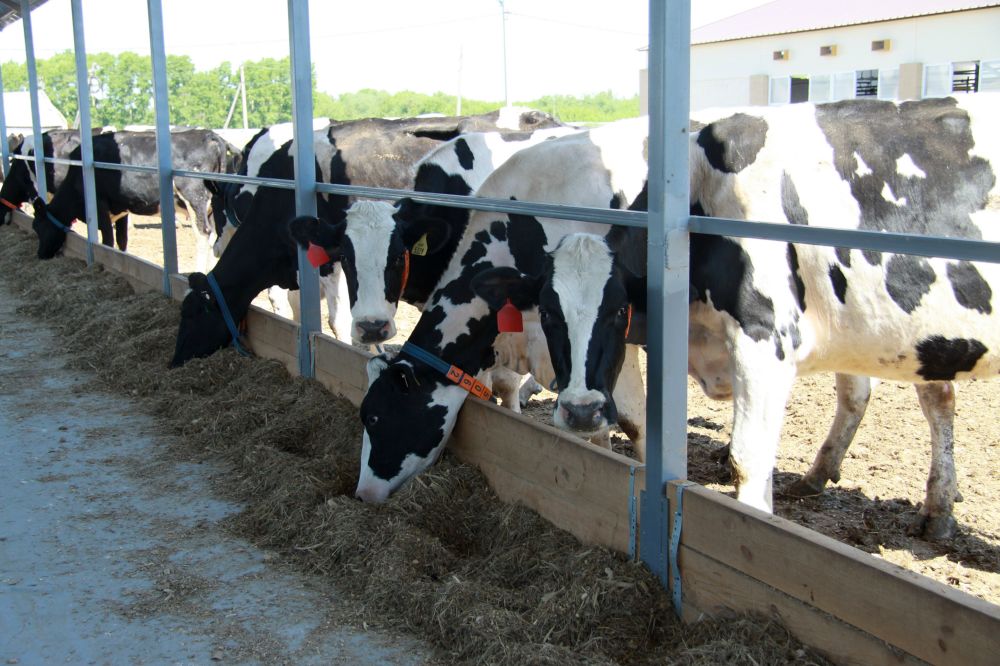 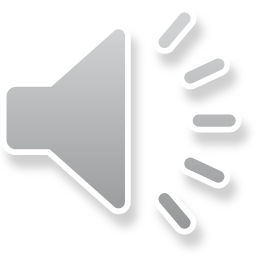 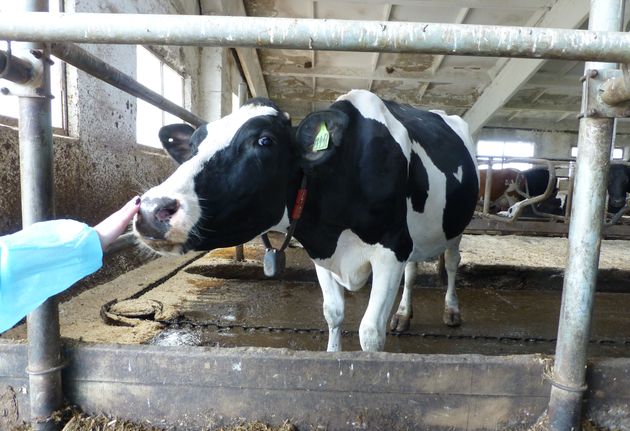 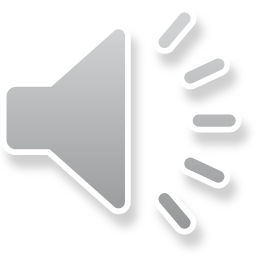 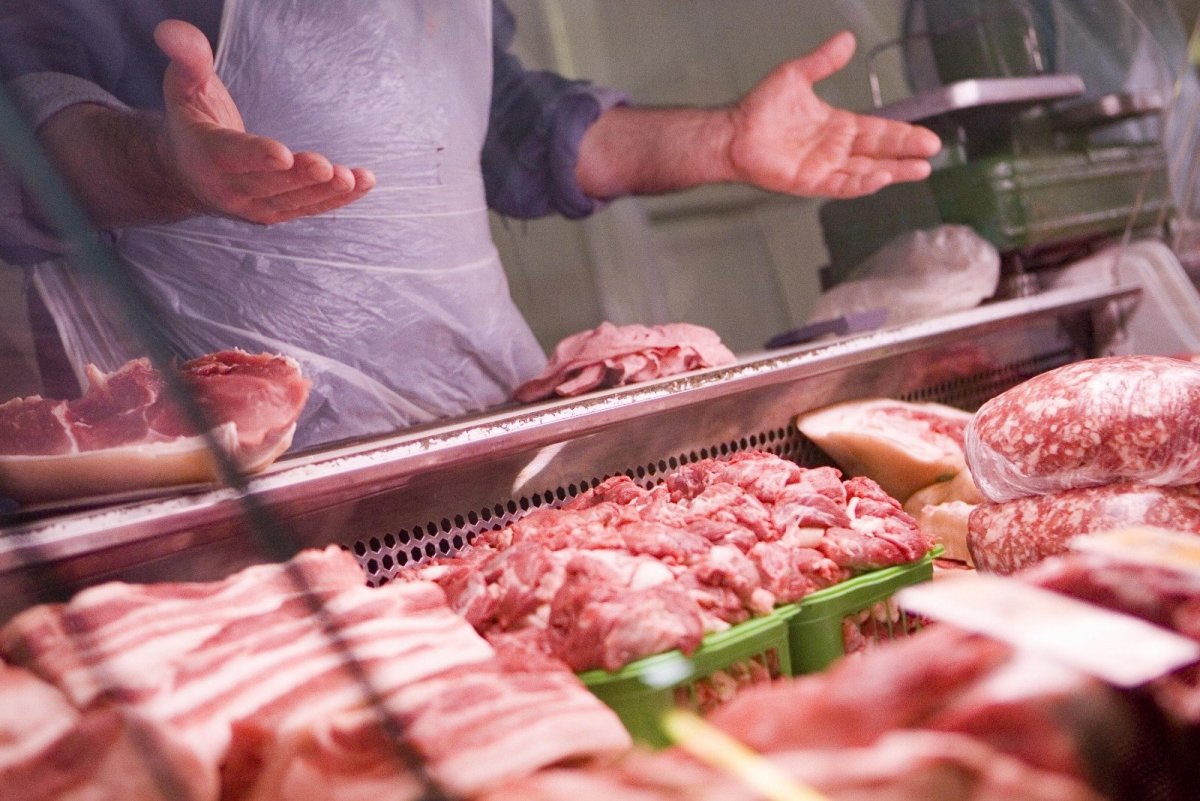 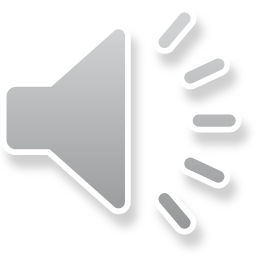 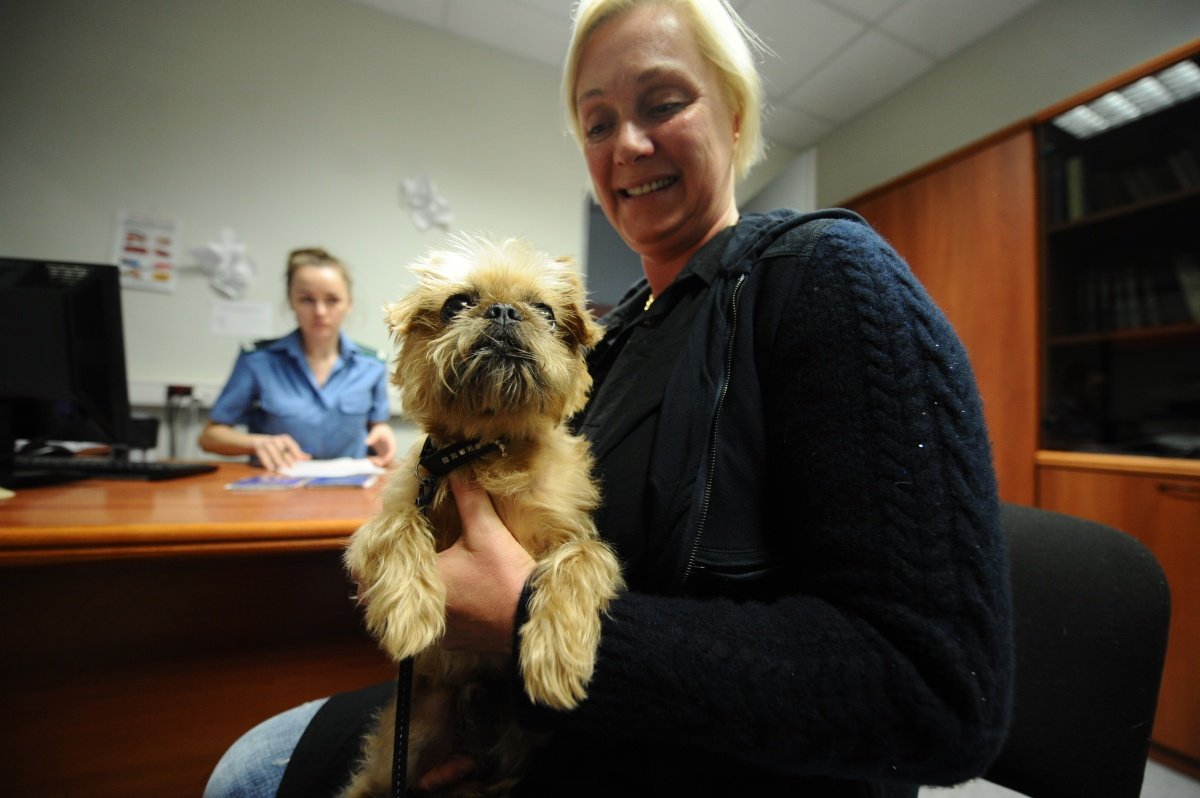 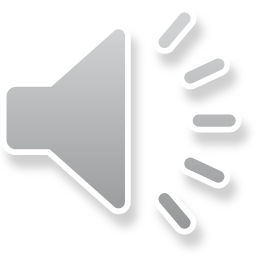 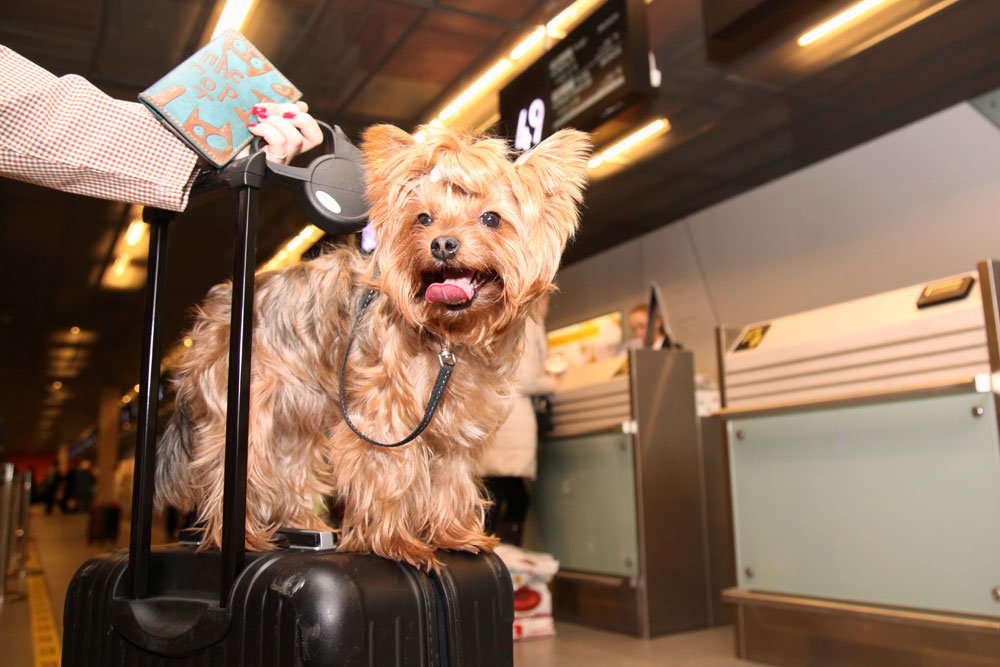 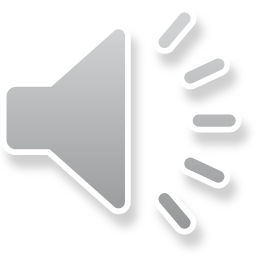 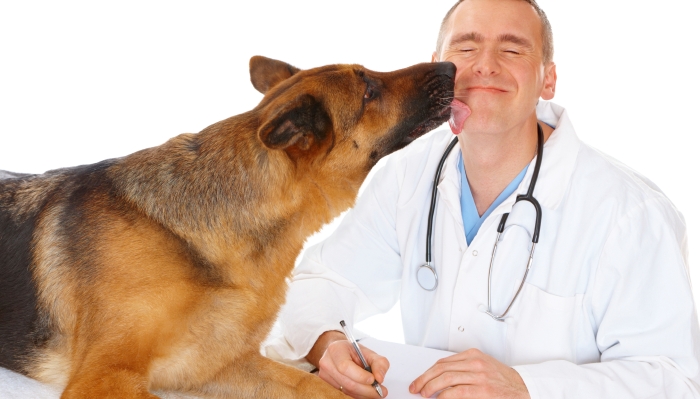 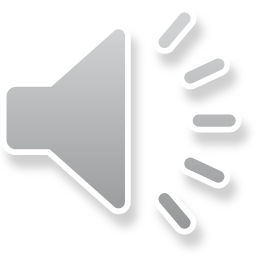 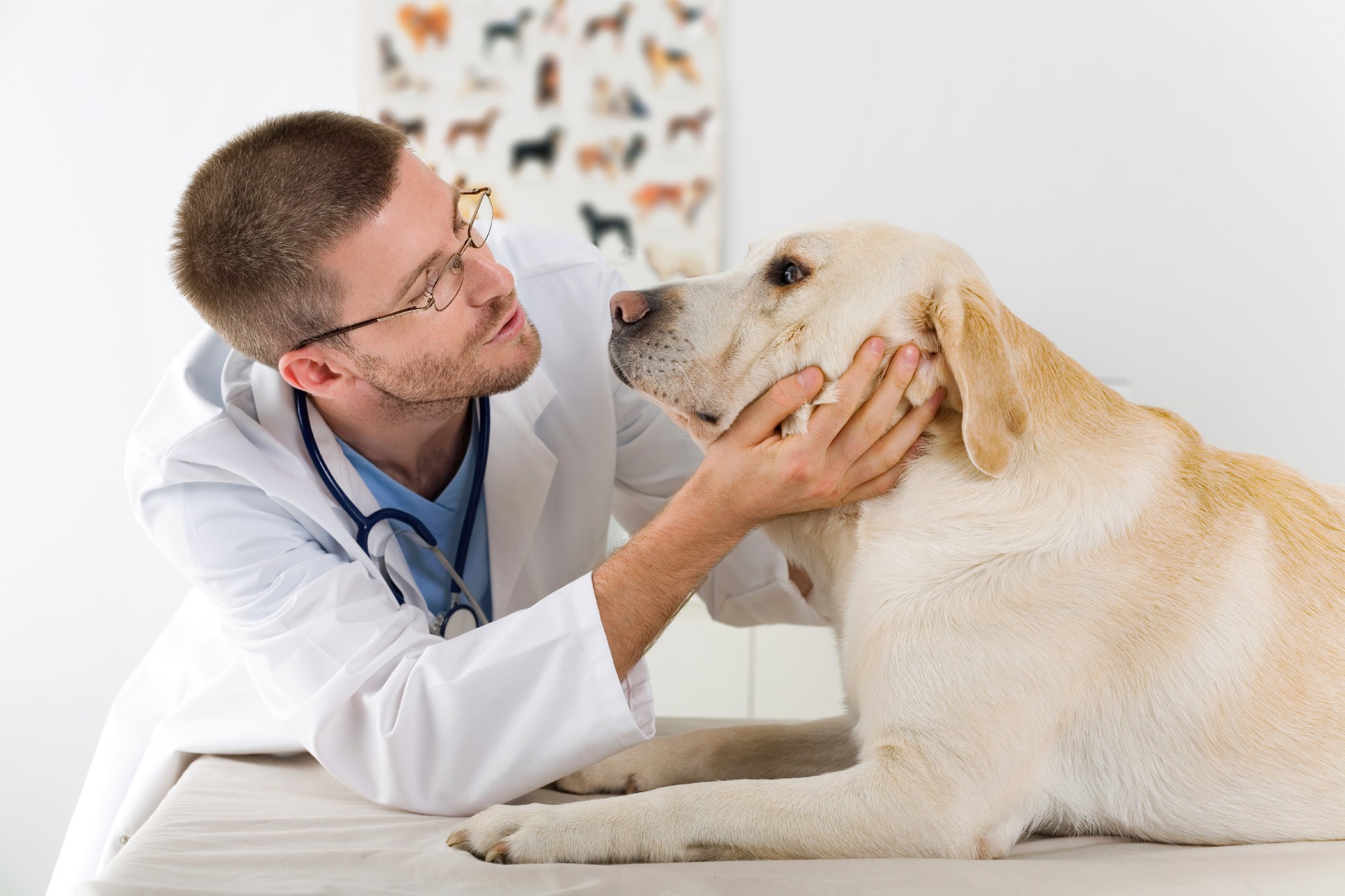 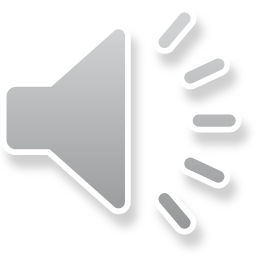 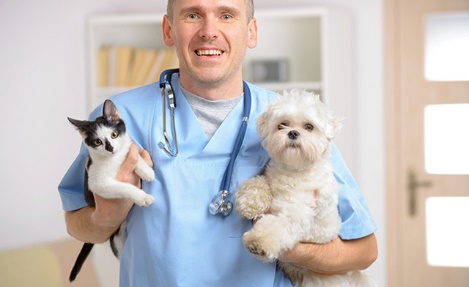 Спасибо за внимание!
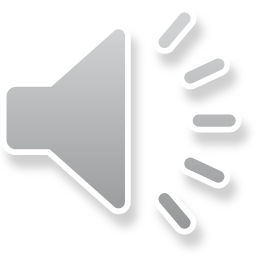